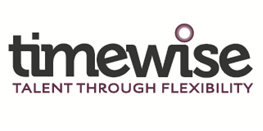 as at June 2019
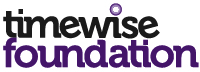 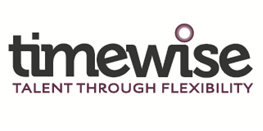 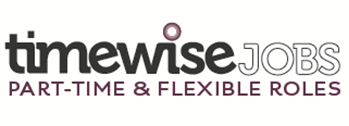